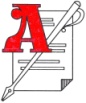 Из опыта работы ГБУ «Государственный архив Республики     Марий Эл по переводу научно-справочного аппарата в электронный формат: итоги и перспективы
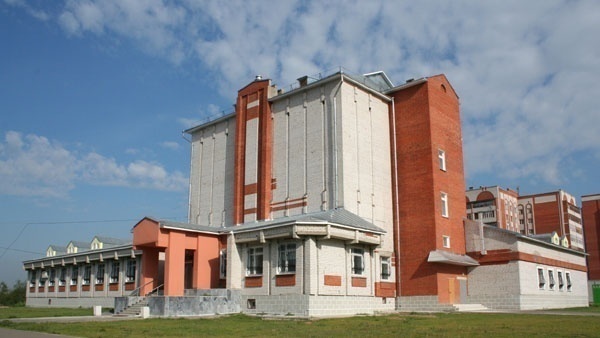 Гриничева И.А.- начальник отдела информационно-поисковых систем и автоматизированных архивных технологий
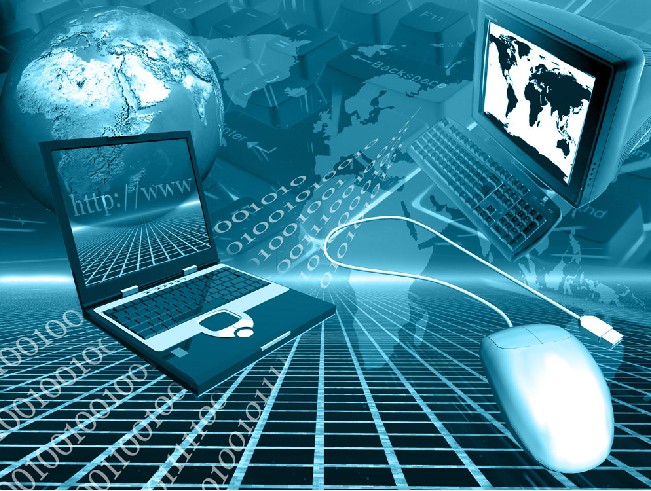 Государственная программа
Российской Федерации  «Информационное общество  2011-2020 годы»
утверждена Постановлением Правительства РФ от 15.04.2014 N 313
В числе ключевых направлений программы:

Перевод в электронную форму и представление в электронной среде (в том числе Интернет)  системы научно-справочного аппарата архивов
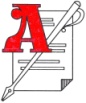 База данных «Архивный фонд»
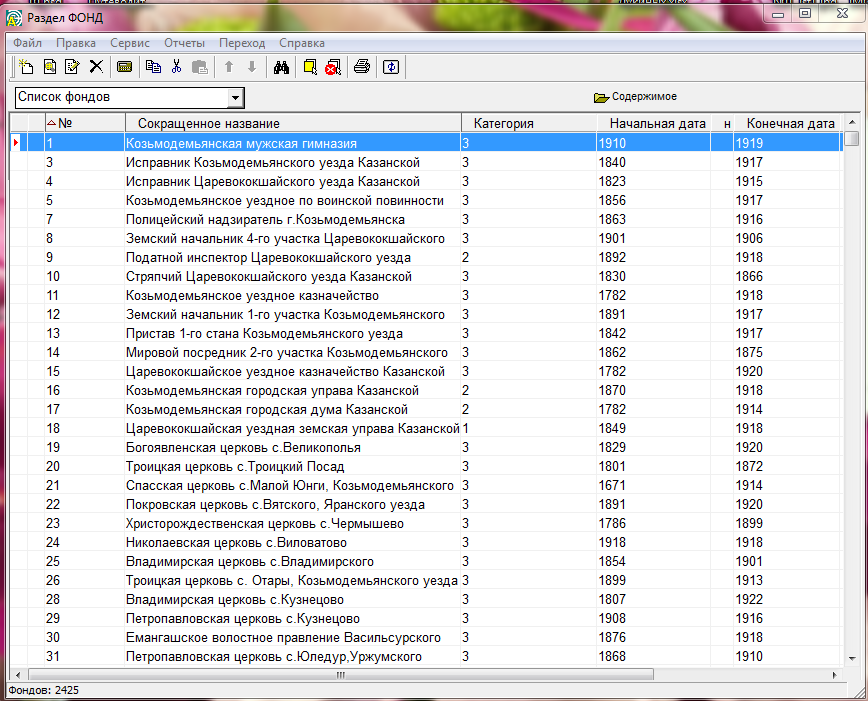 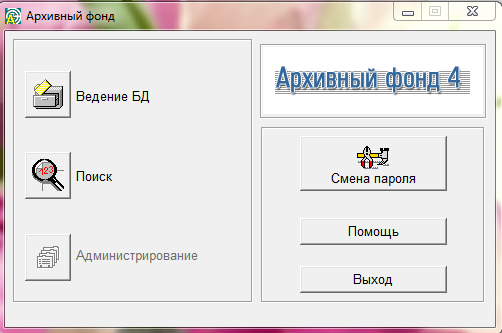 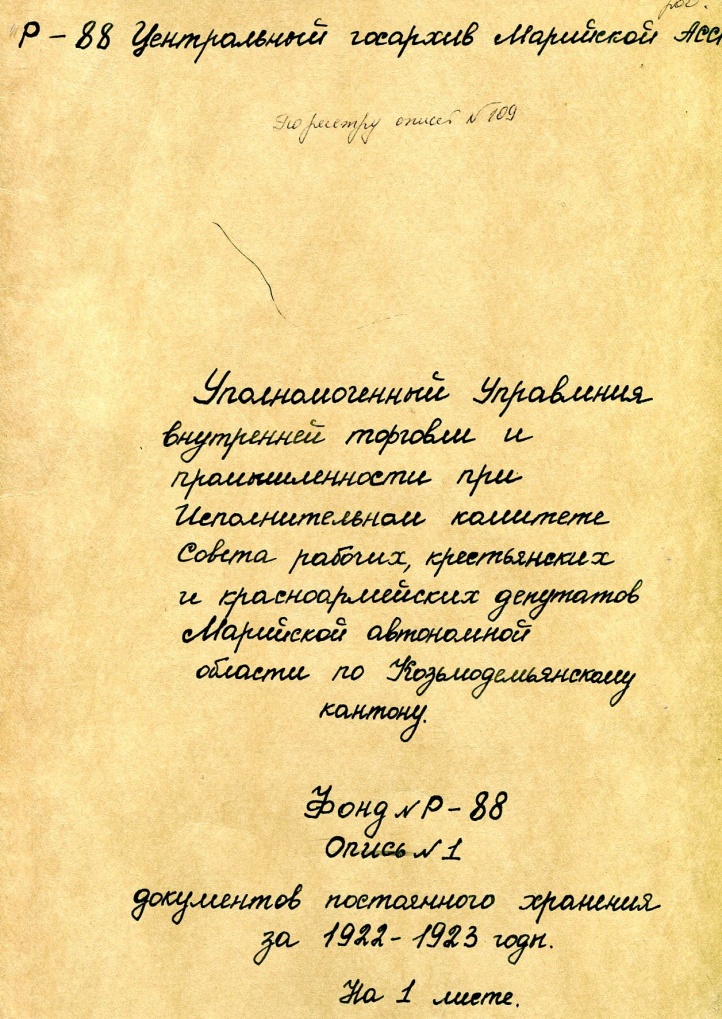 Опись дел, документов - архивный справочник,
предназначенный для раскрытия состава и содержания единиц хранения/ учета, закрепления их внутрифондовой систематизации и учета
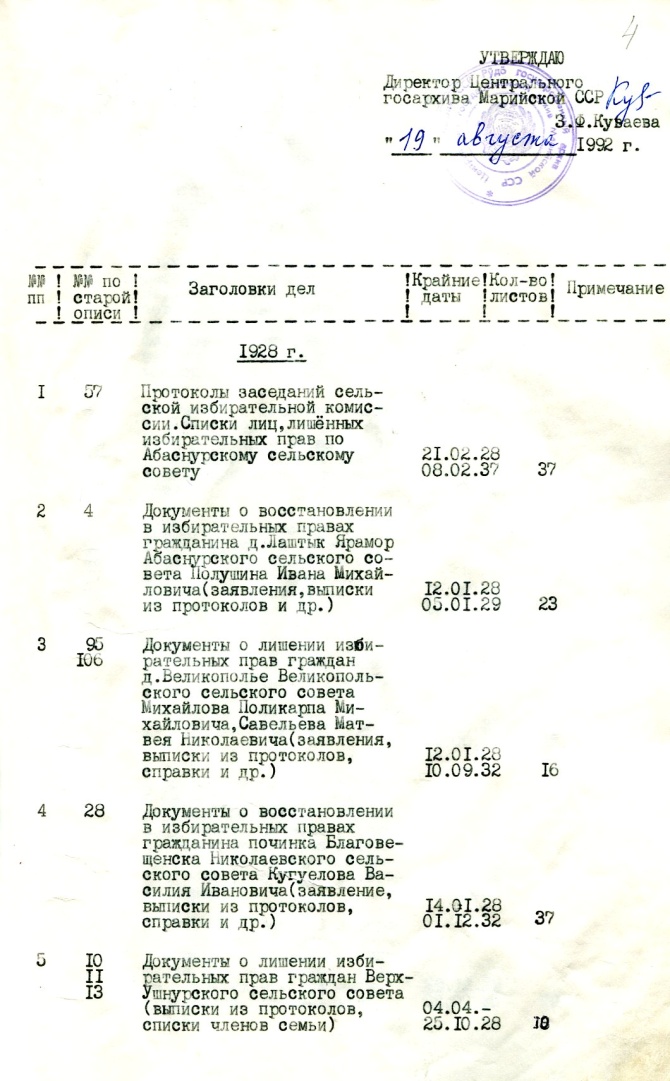 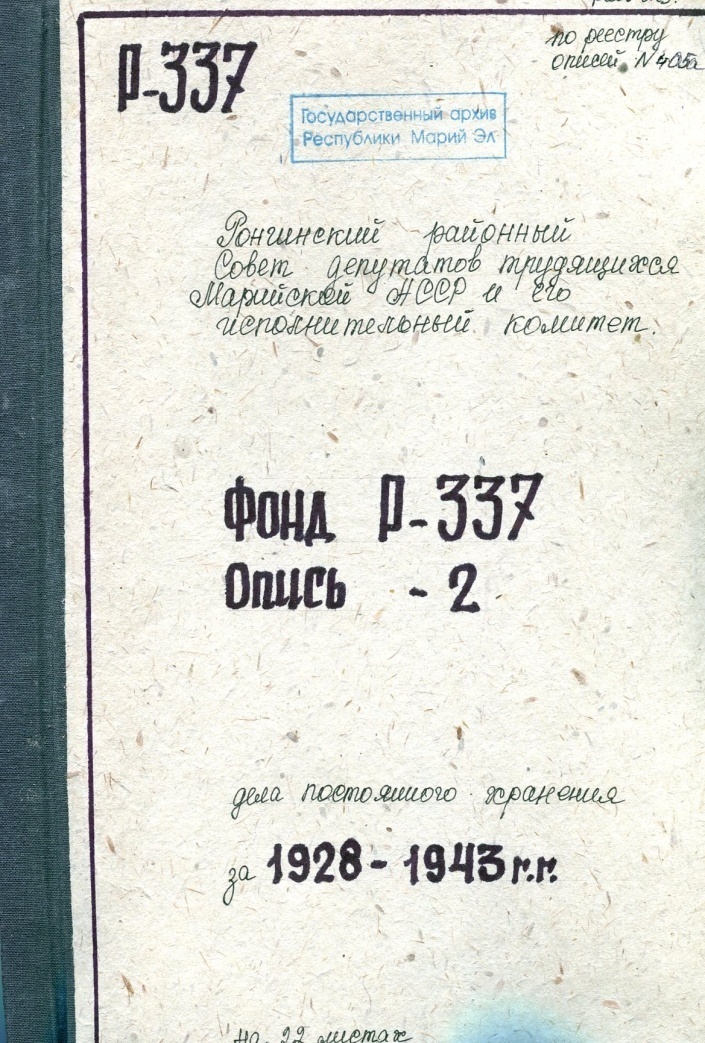 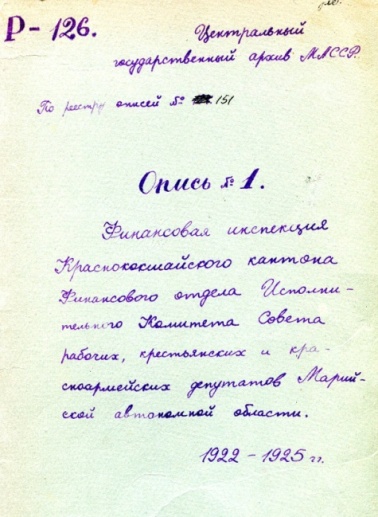 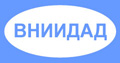 Всероссийский научно-исследовательский институт                                 документоведения  и архивного дела
Методические рекомендации: «Составление архивных описей в электронной форме и их интеграция в информационную инфраструктуру государственных и муниципальных архивов»
« Перевод описей дел, документов на бумажной основе в электронную форму представляет собой сложный многоэтапный процесс, поэтому  в каждом архивном учреждении он должен быть строго регламентирован»
Организация работы по созданию электронных копий описей дел
в ГБУ «Государственный архив Республики Марий Эл»
2013 г. – подготовлены, утверждены и внедрены в работу «Методические рекомендации по созданию электронных копий описей  дел»
2009 г. – организован участок по оцифровке описей дел в отделе информационно-поисковых систем  и автоматизированных 
архивных технологий
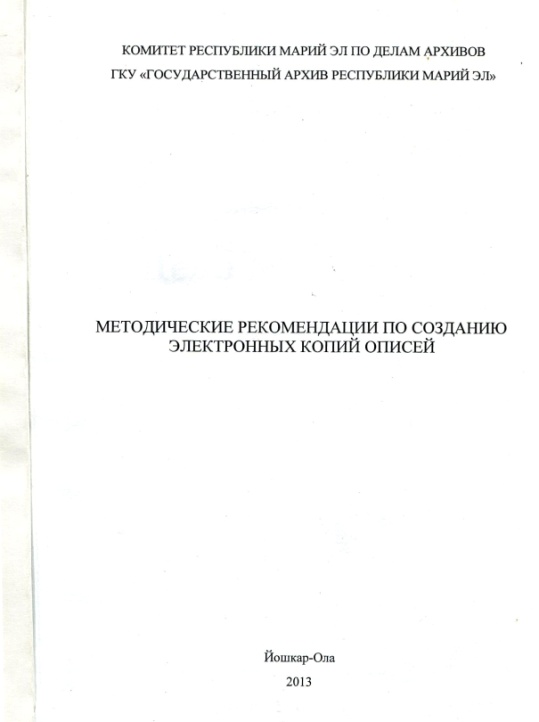 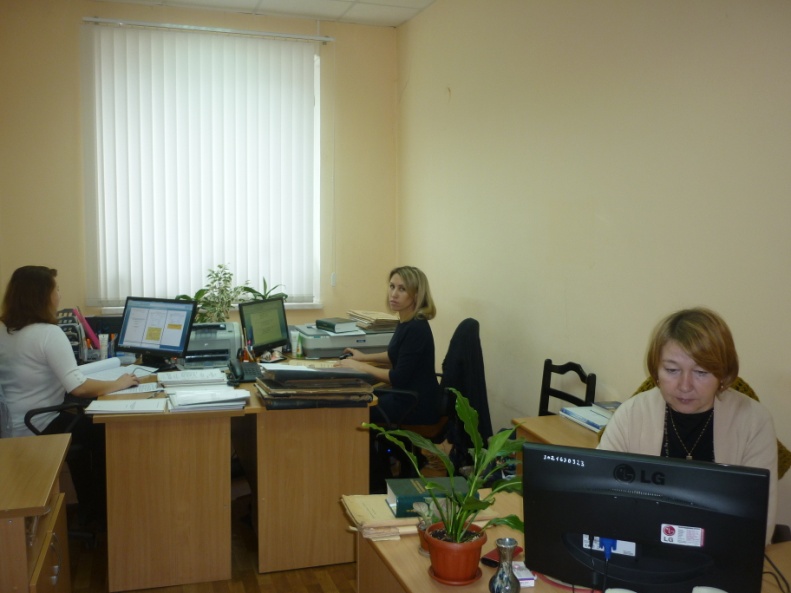 2014-2017 гг. – работа по перспективному плану оцифровки описей,  в соответствии с которым  к 2017 году 100% дел будут включены в электронные описи
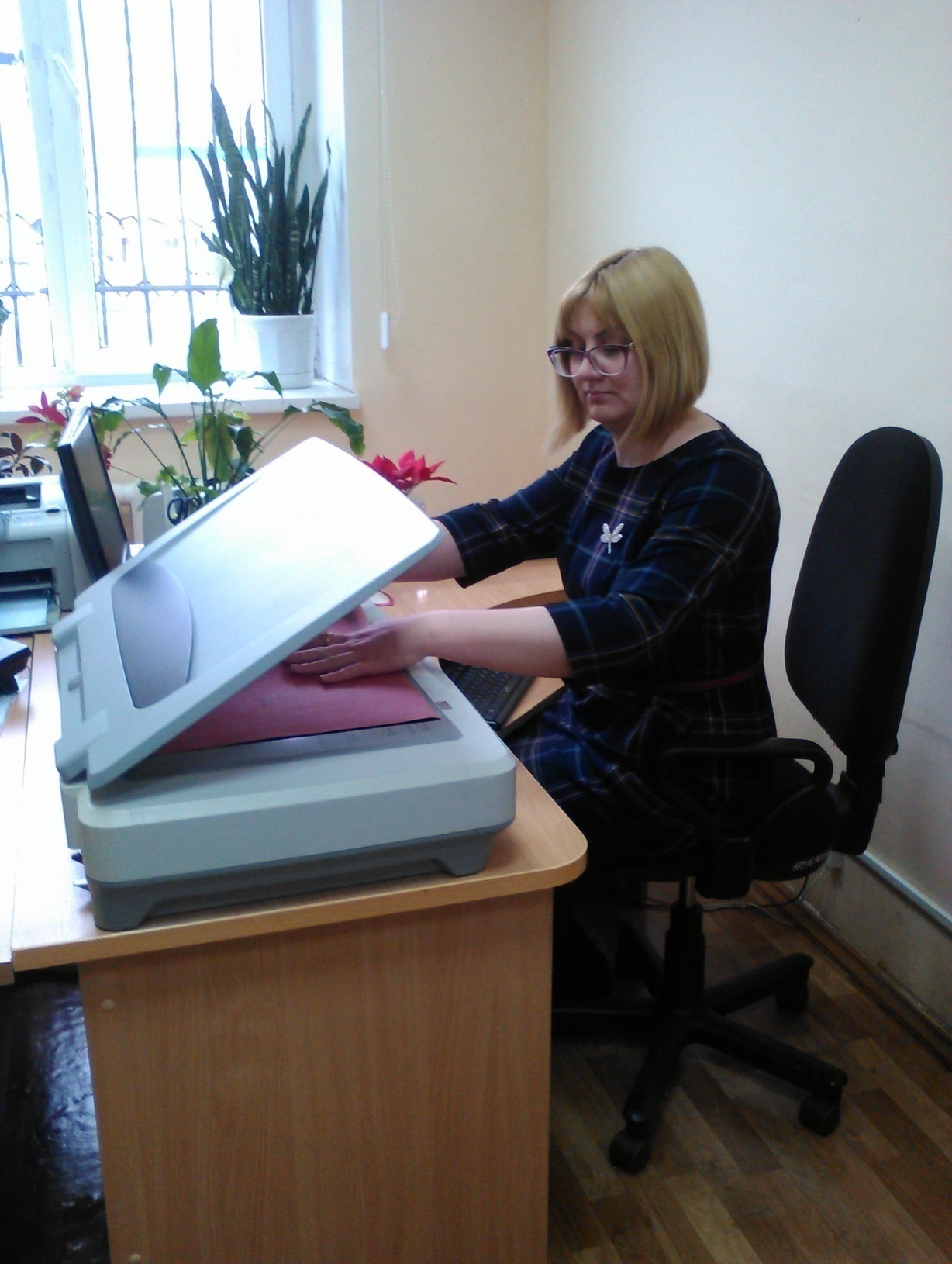 Технология перевода бумажных описей в электронный формат 1 этап.  Формирование описи из программного комплекса  «Архивный Фонд»
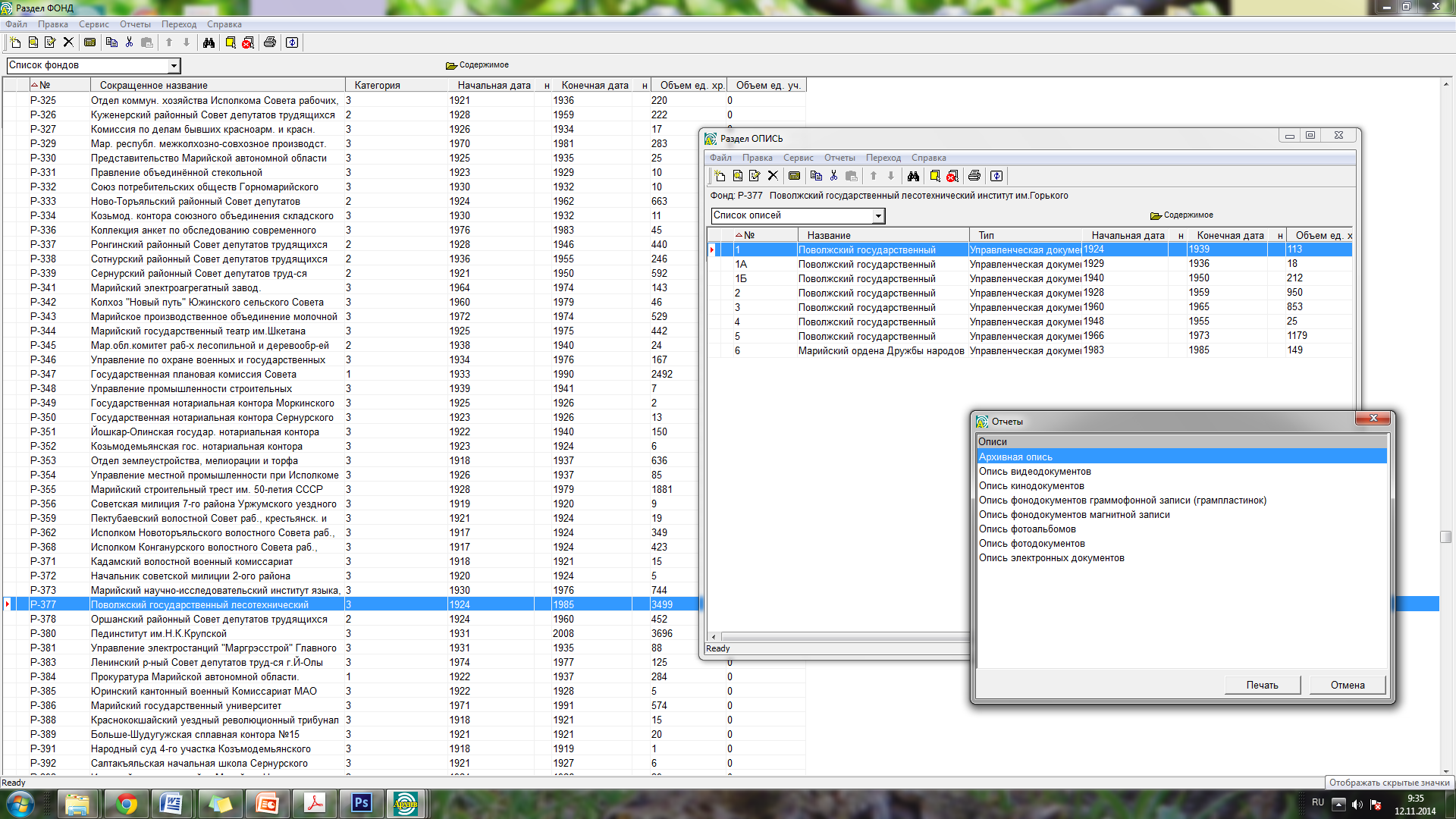 2 этап.
Технология перевода бумажных описей в электронный формат
Оформление обложки описи
Технология перевода бумажных описей в электронный формат
3 этап. Сканирование информации на бумажном носителе
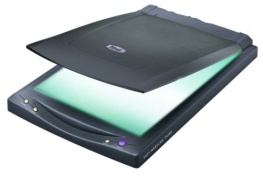 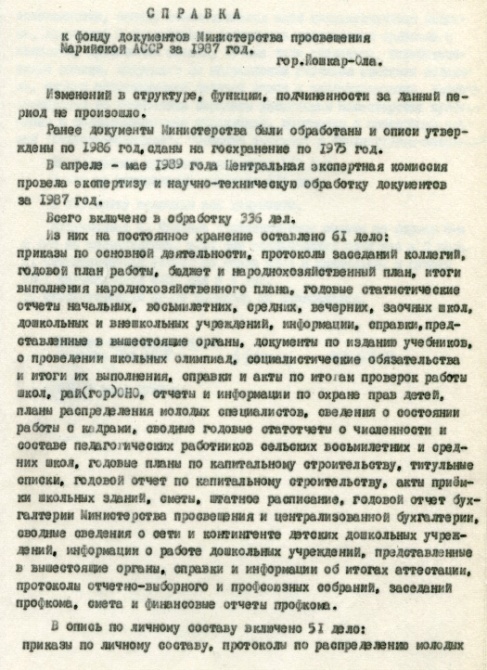 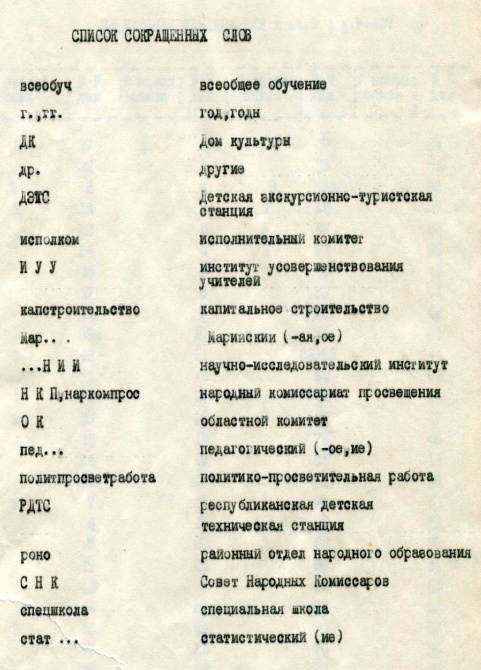 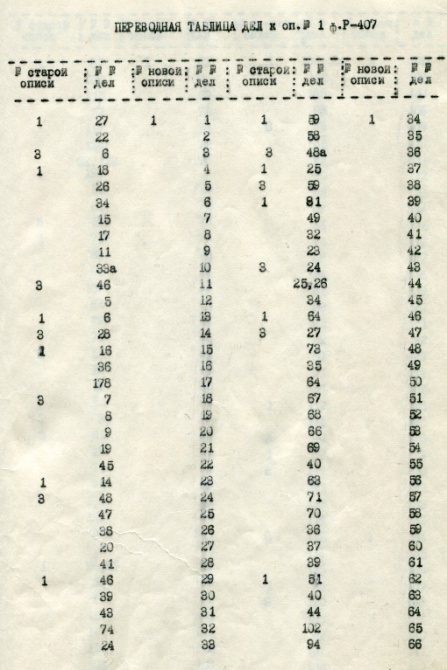 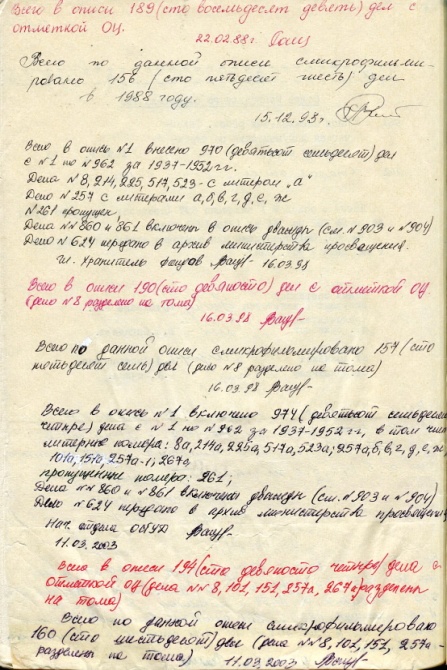 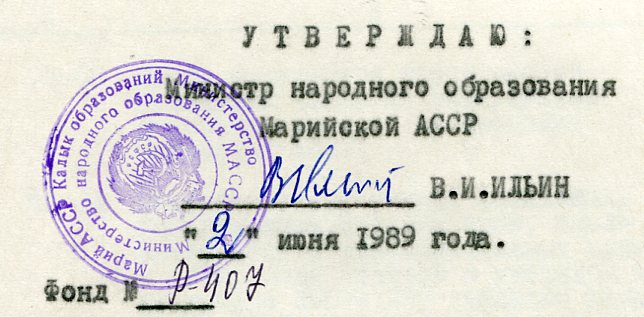 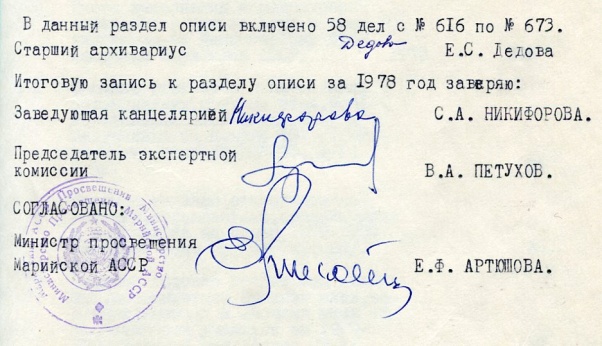 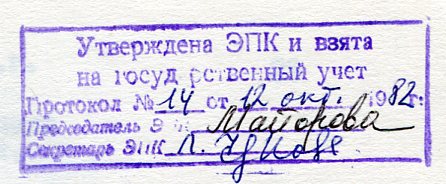 Технология перевода бумажных описей в электронный формат
4 этап. Работа с описью в текстовом редакторе MS Word
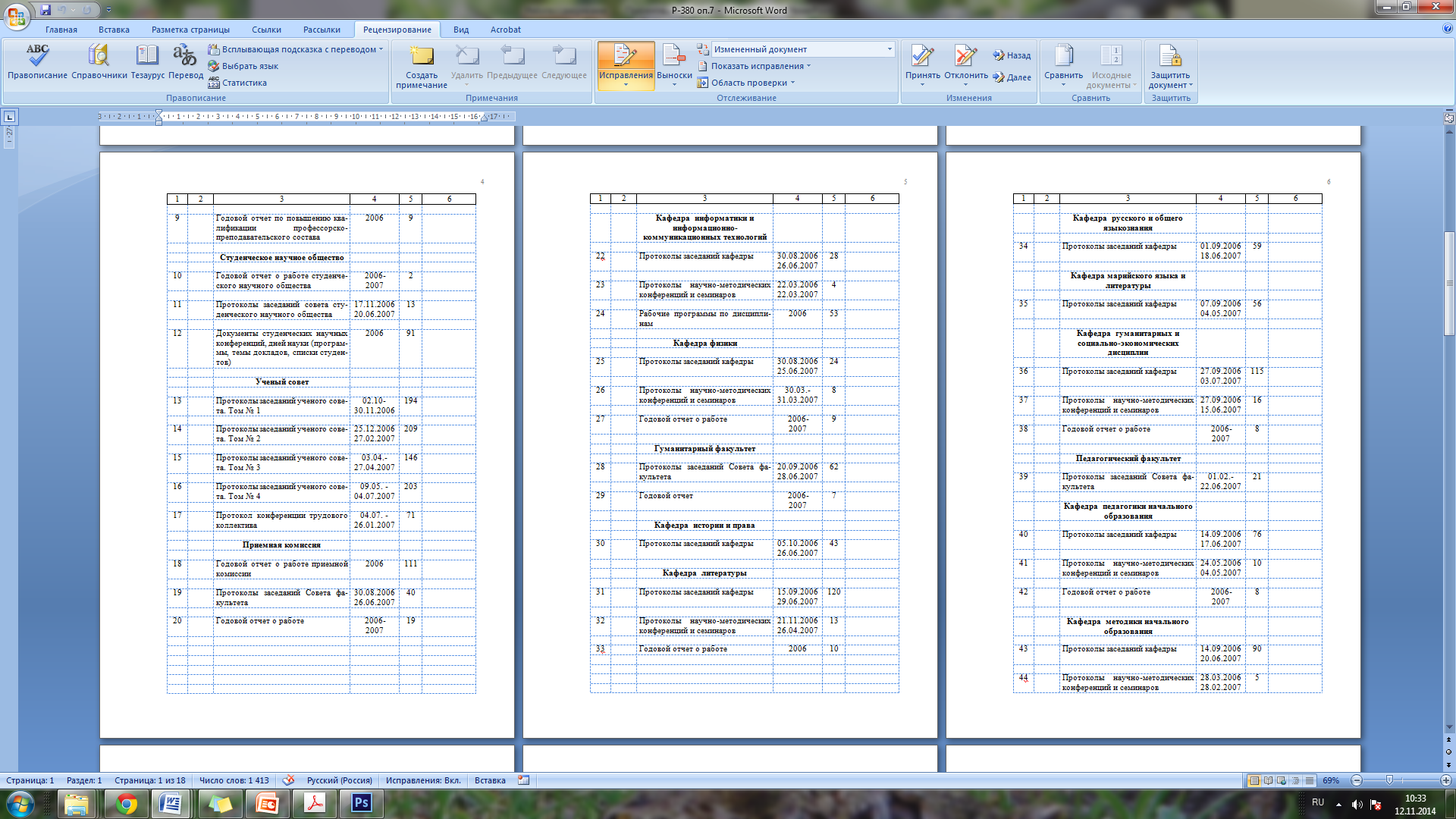 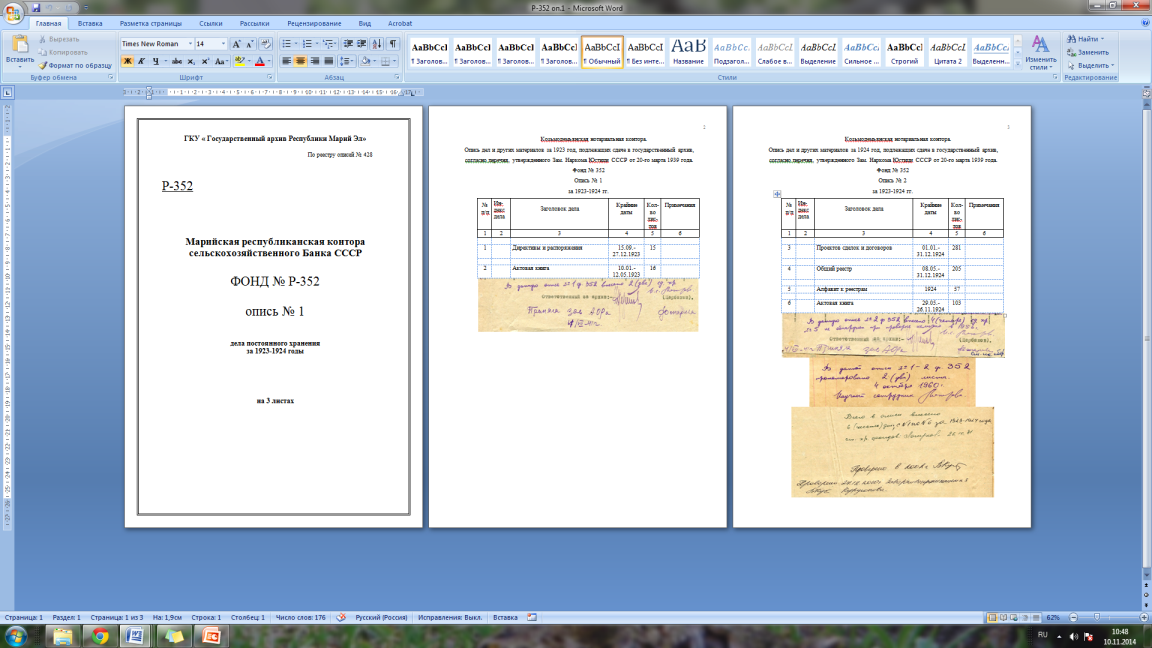 Технология перевода бумажных описей в электронный формат
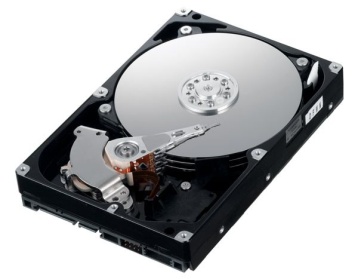 5 этап. Запись оцифрованных копий на электронные носители
6 этап. Размещение на официальном сайте Госархива в сети Интернет
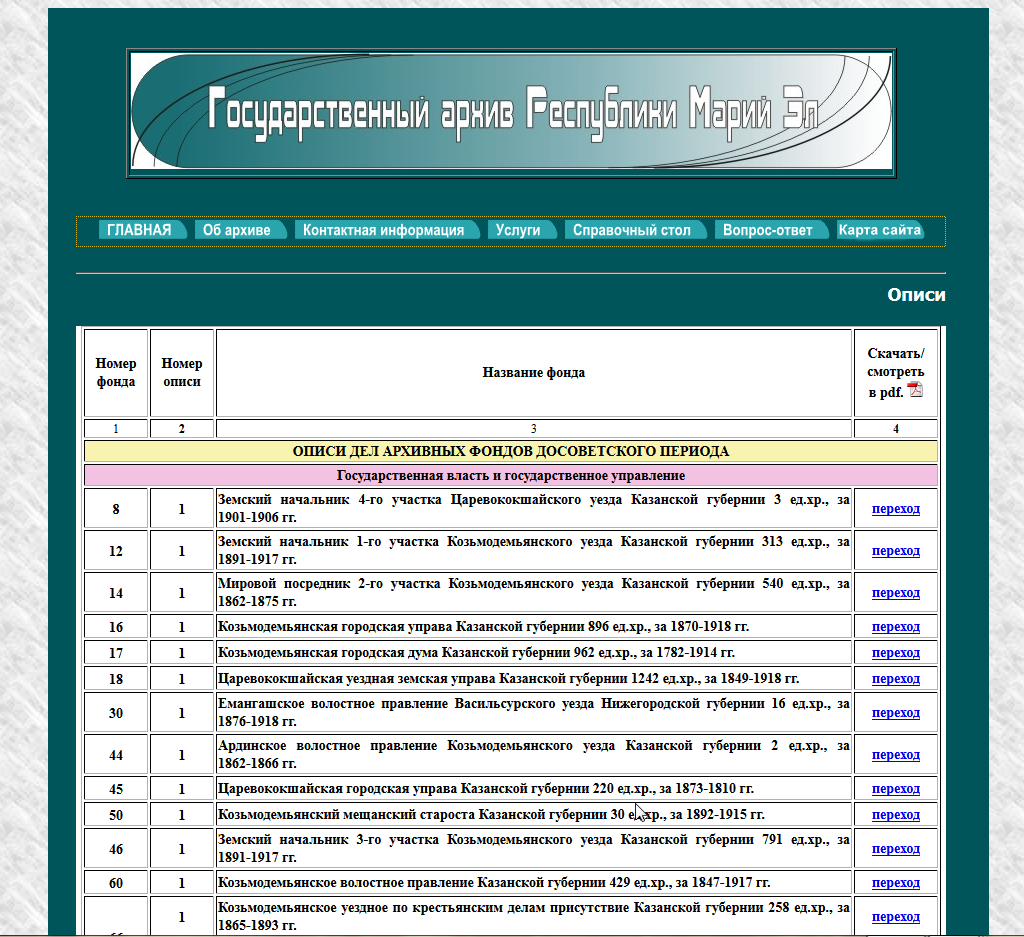 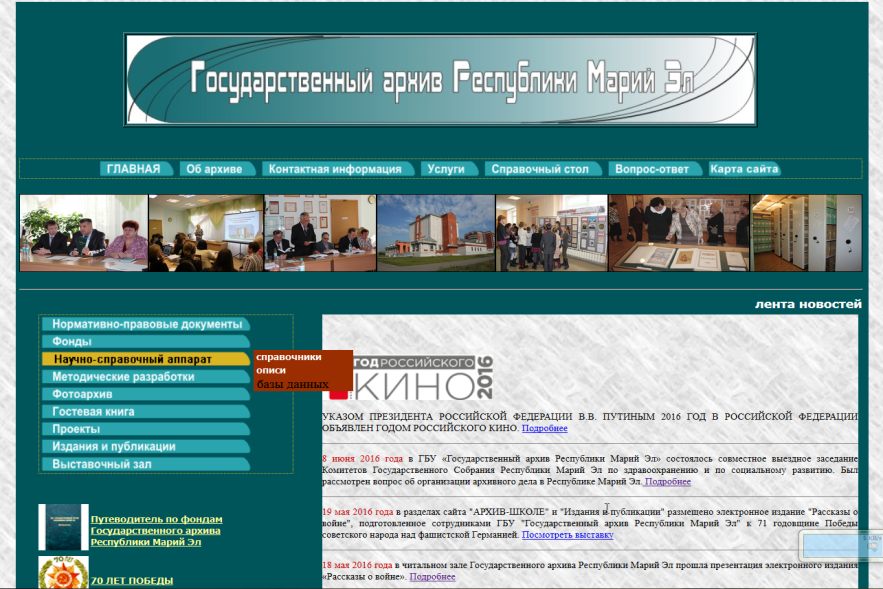 Количество единиц хранения, включенных 
 в электронные описи
База данных «Административно-территориальное 
деление Республики Марий Эл»
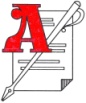 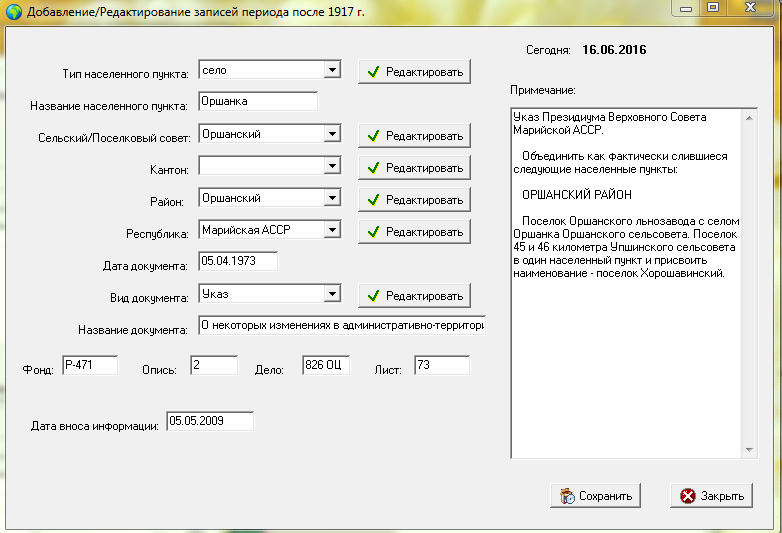 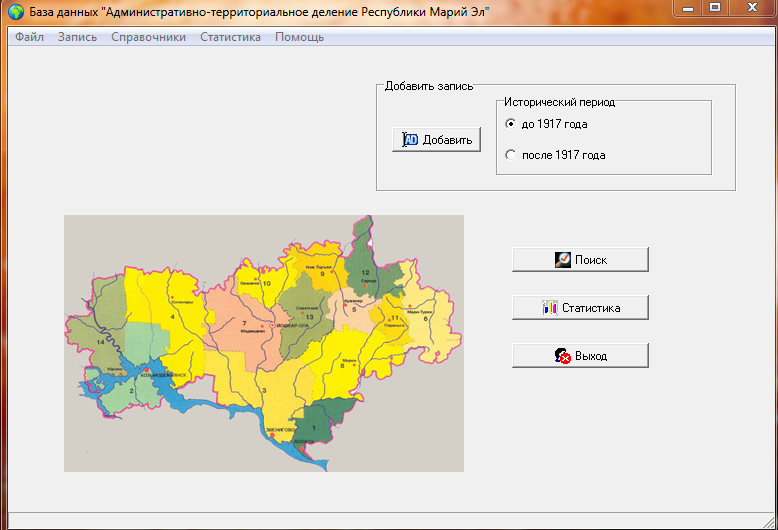 Путеводитель по фондам
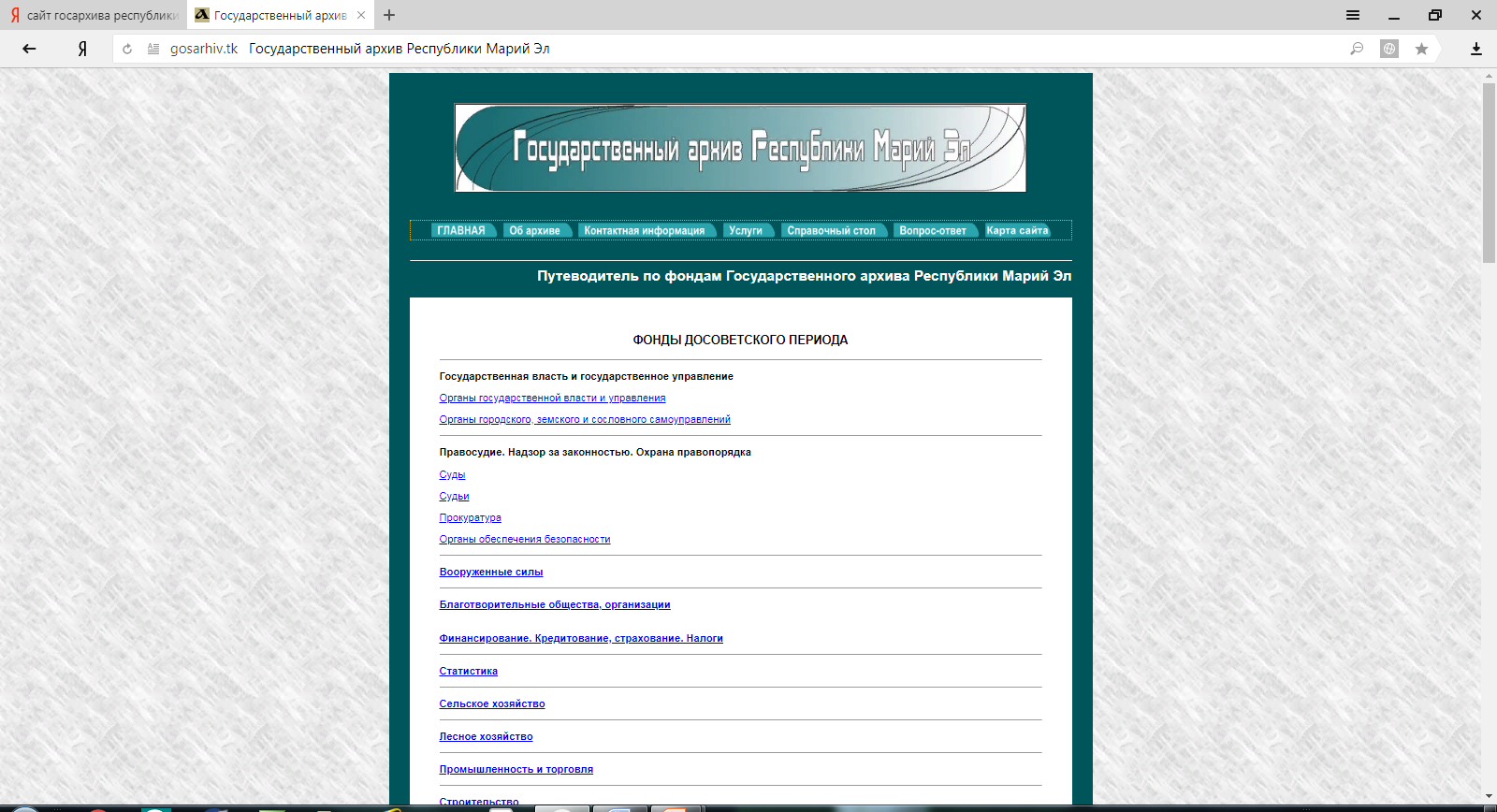 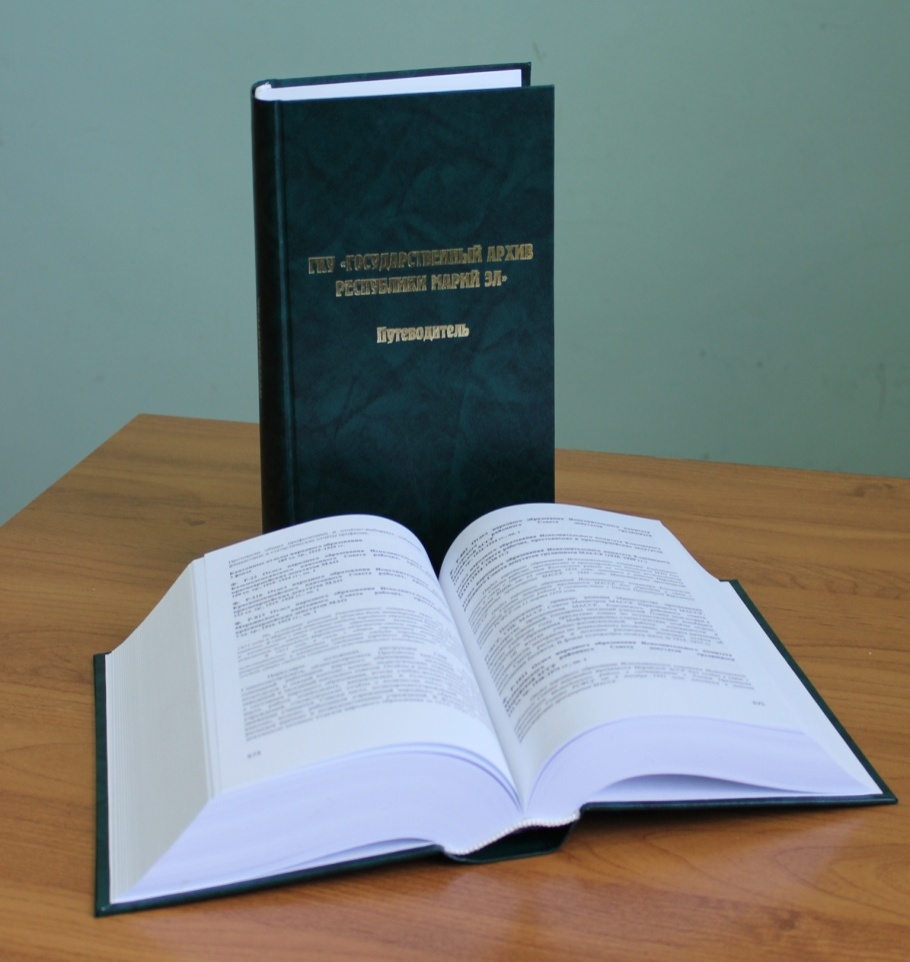 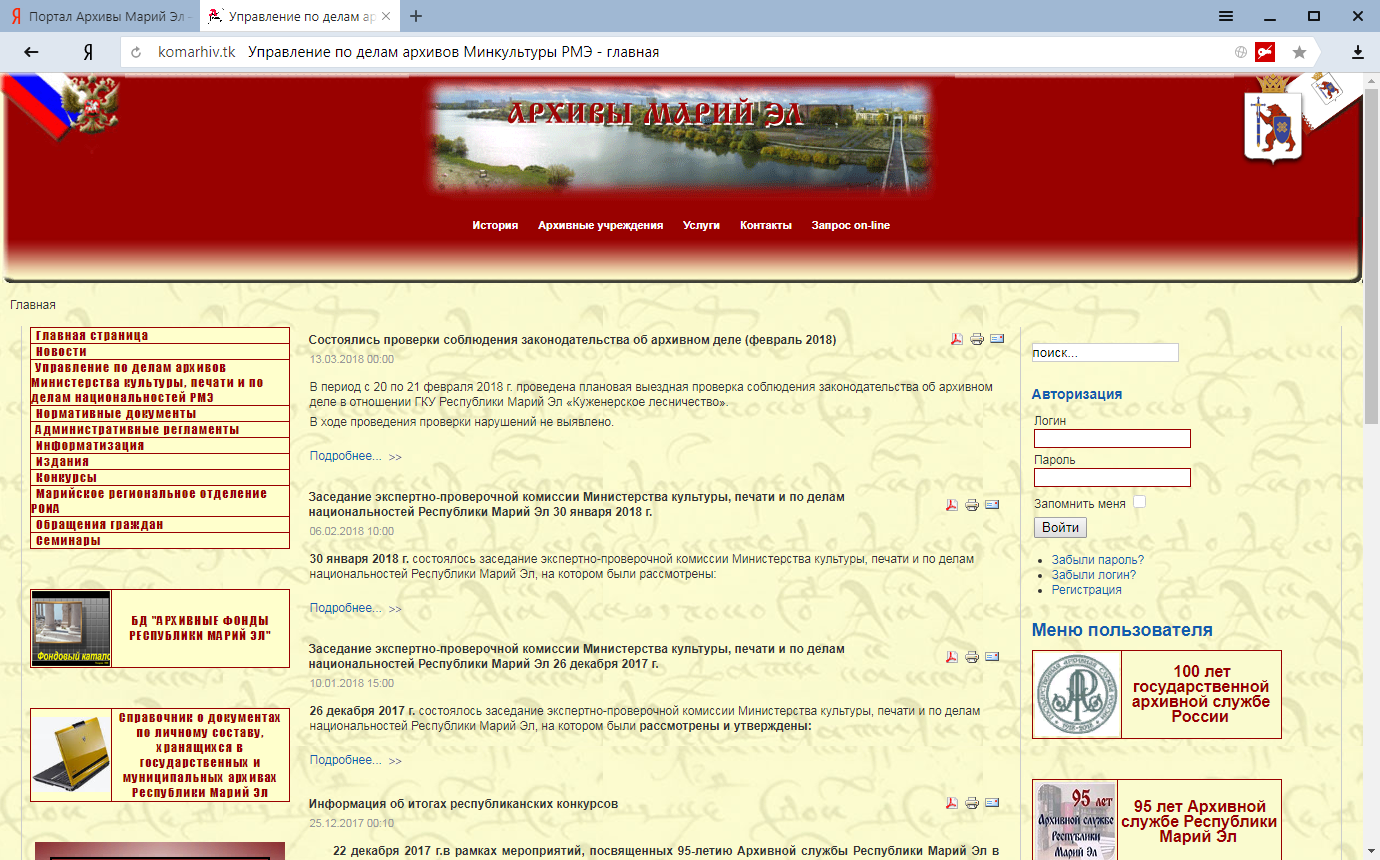 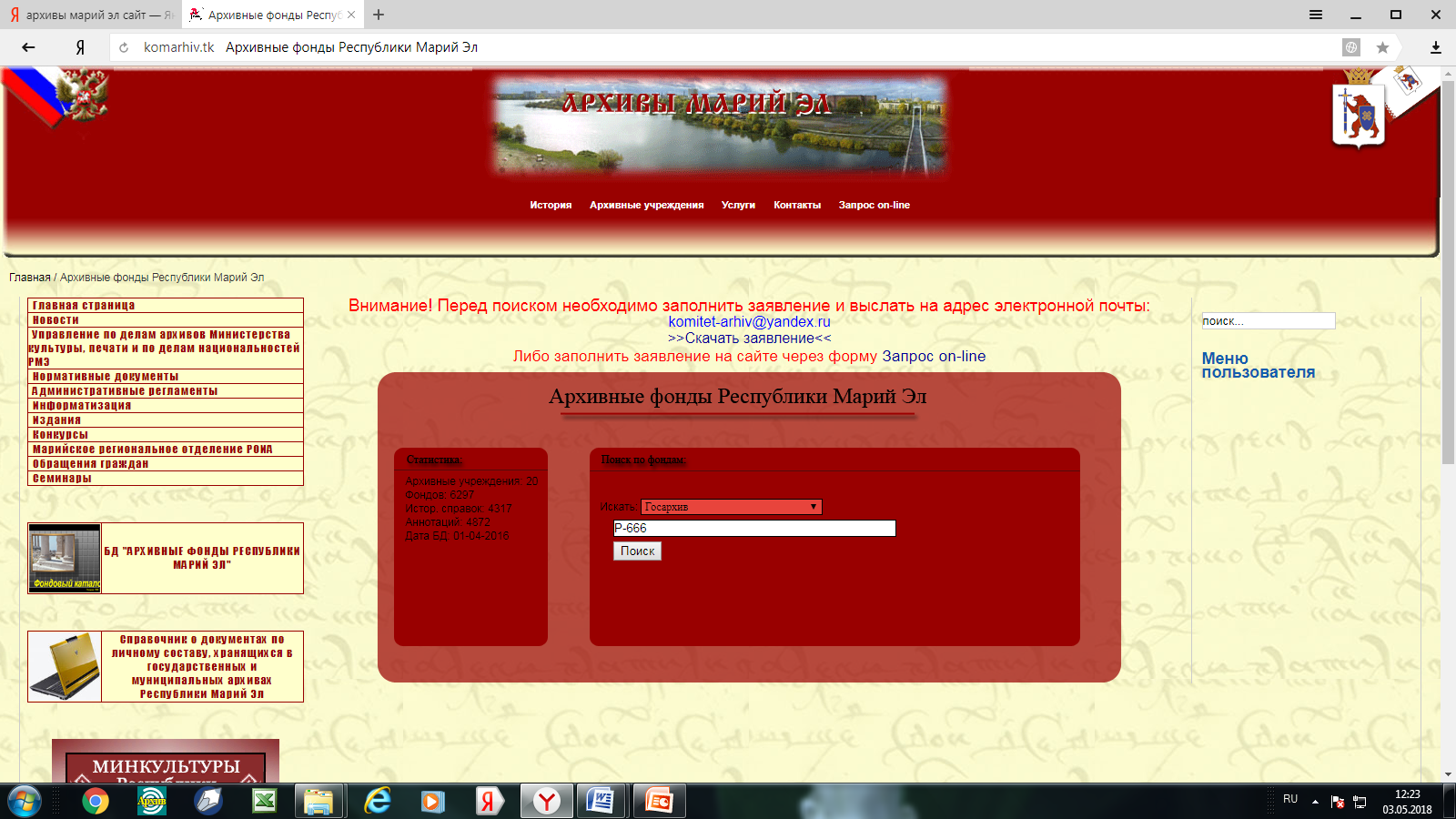 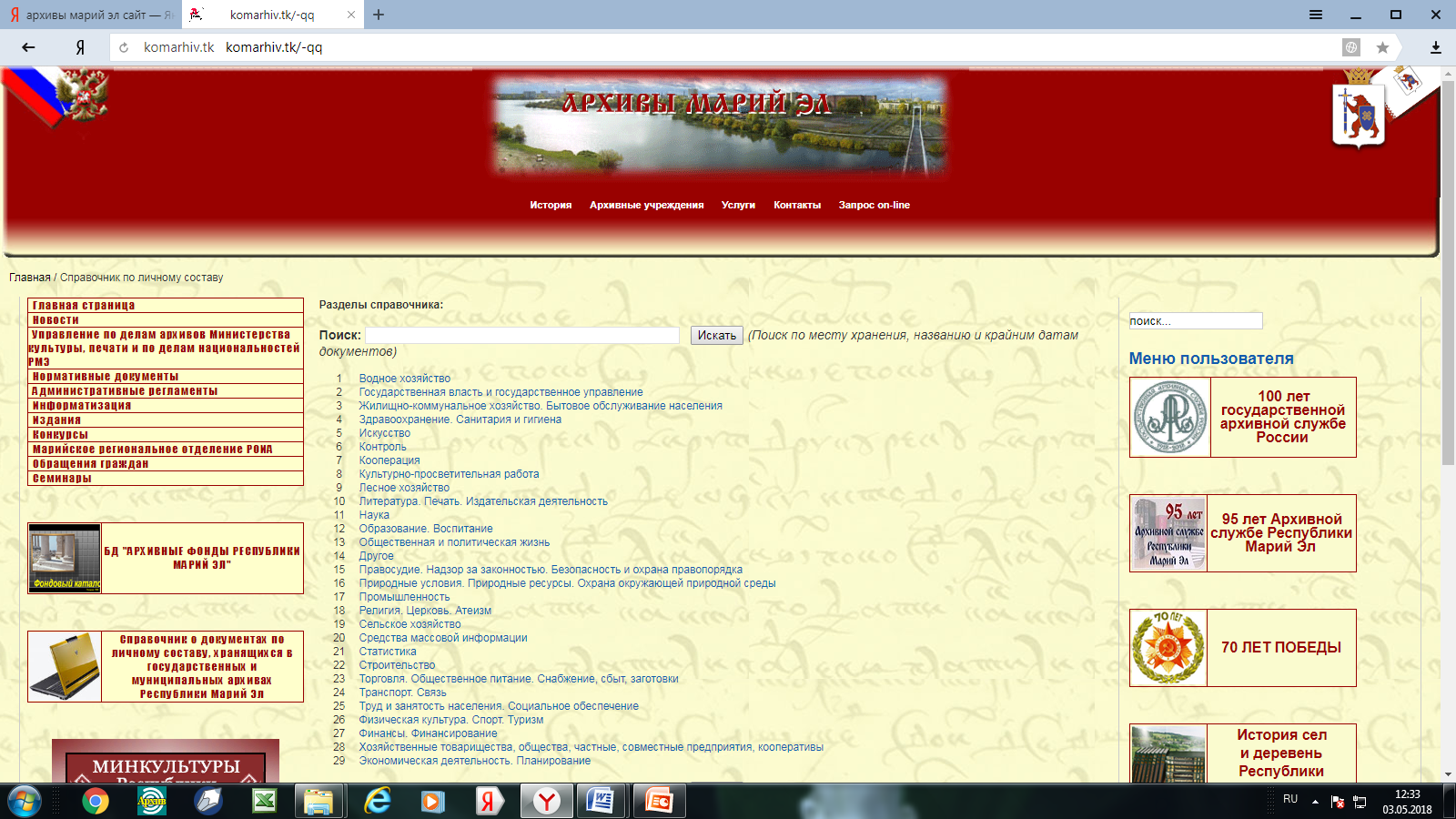 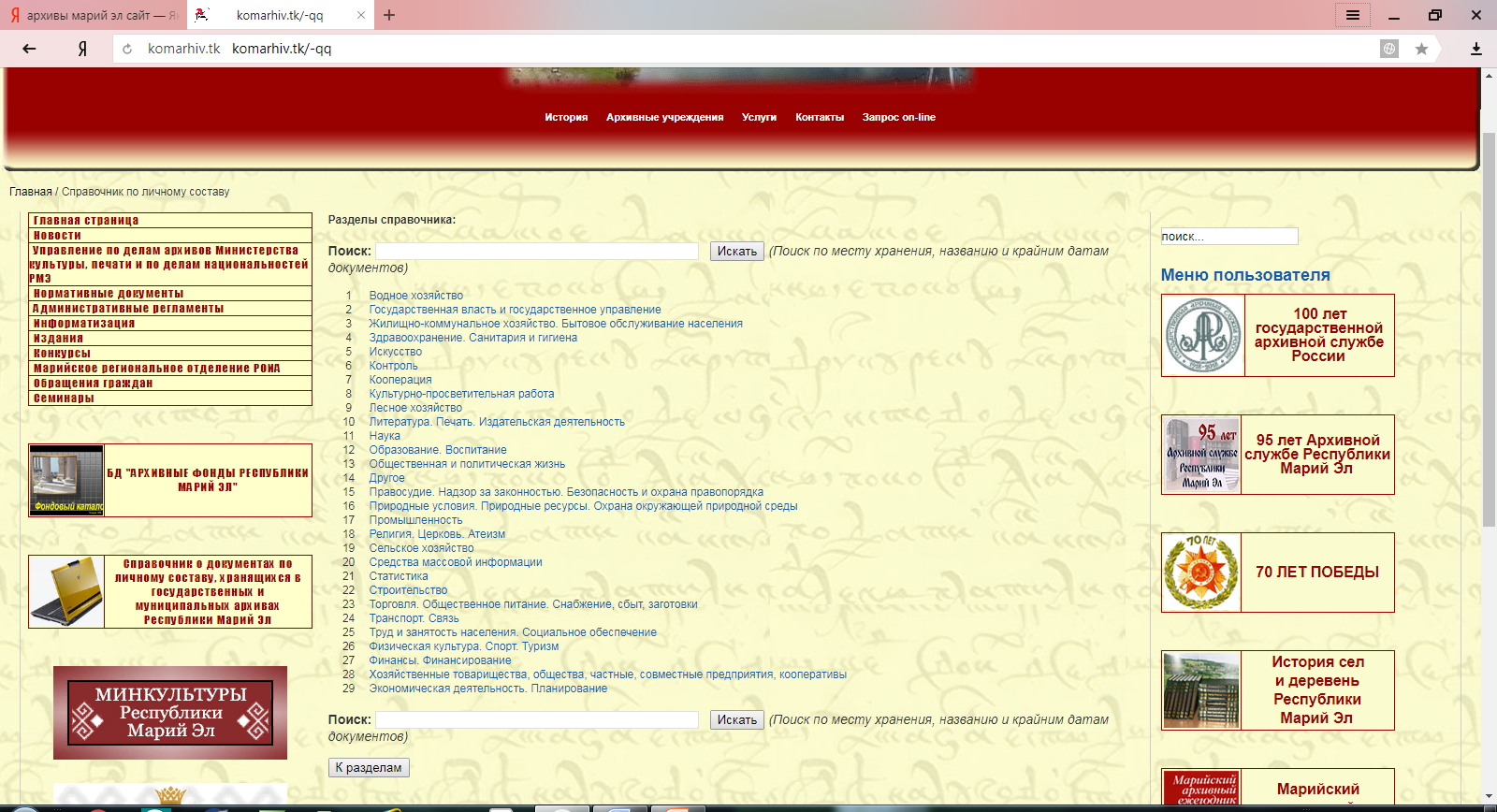 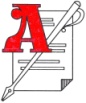 Спасибо за внимание!